Lighting
5.0 Lesson 5  / Lichtberekening
Programma les 5:
30min 			Lichtberekening op papier
40 min 			Lichtberekening in Dialux
20 min			Presentatie
2
5.0 leerdoelen
Onderzoekenhouding 
Maakt kennis met het maken van een lichtberekening op papier
Kan uitleggen hoe je een lichtberekening maakt
Kan energie prijs berekenen van verlichtsarmaturen
Kan een lichtberekening maken in Dialux
Presenteren  eigen ontwerp
3
5.0 activiteiten
Licht Berekening op papier
Lichtberekening in Dialux
Presenteren eigen ontwerp
4
5.0 Voorbeeld: lichtberekening op papier
De computerruimte van een school wordt verlicht door 12 plafondarmaturen, type inbouw van 1 x 28 W.
Deze lampen hebben elk een specifieke lichtstroom van 100 lm/W en een armatuurrendement van 68 %
In de bijlage 2 zijn de fabrieksgegevens vermeld van een gelijksoortig armatuur met een armatuurrendement van 60 %
De lengte en breedte van de ruimte zijn 9,0 x 7,0 meter. 
Het plafond bevindt zich op een hoogte 2,8 meter.
Het werkvlak bevindt zich 0,8 meter boven de vloer.
De reflectiefactoren zijn: van het plafond 0,7 van de wanden 0,5 van het werkvlak 0,1
De vervuiling in deze ruimte is gering. De onderhoudsperiode is 2 jaar.
De gelijkmatigheidsindex is 0,75.
5
5.0 Voorbeeld: lichtberekening op papier
Gevraagd: 	
1. De lichtstroom van één armatuur.
2. De standaard verlichtingssterkte op het werkvlak na 2 jaar.
3. De standaard verlichtingssterkte op het werkvlak bij oplevering.
6
5.0 Voorbeeld: lichtberekening op papier 1-5
Uitwerking
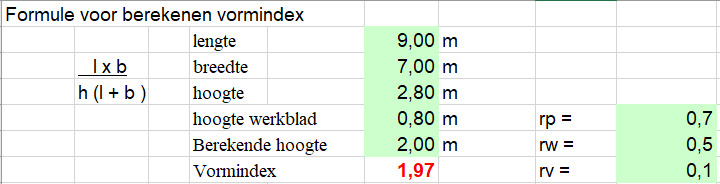 7
5.0 Voorbeeld: lichtberekening op papier 2-5
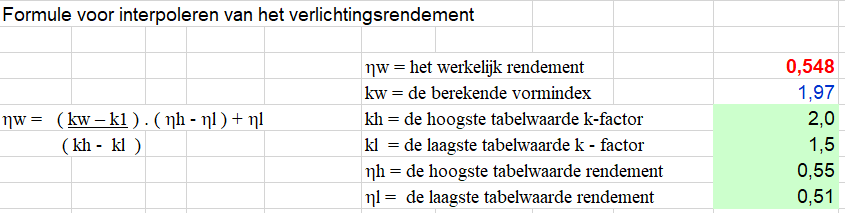 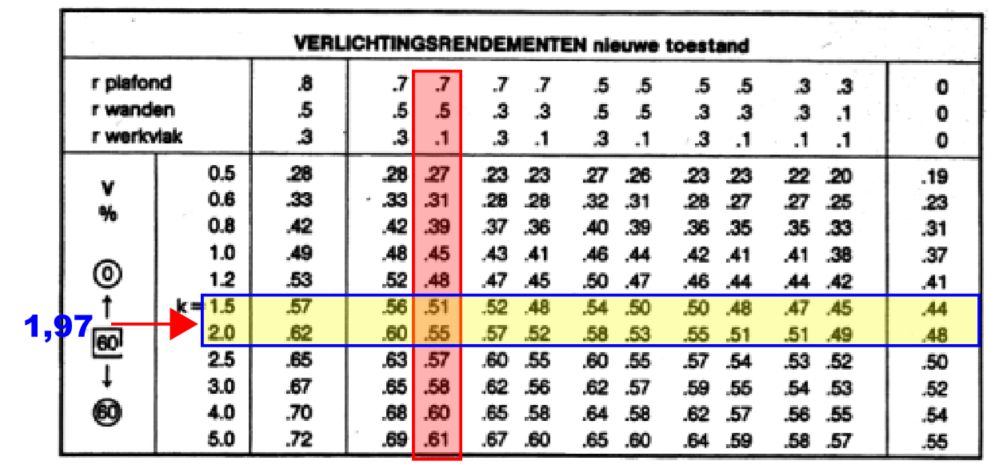 8
5.0 Voorbeeld: lichtberekening op papier 3-5
9
5.0 Voorbeeld: lichtberekening op papier 4-5
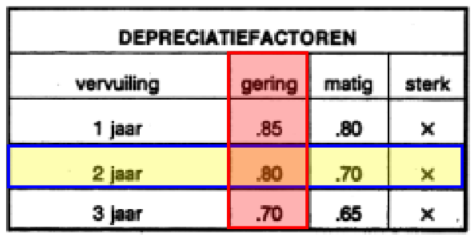 10
5.0 Voorbeeld: lichtberekening op papier 5-5
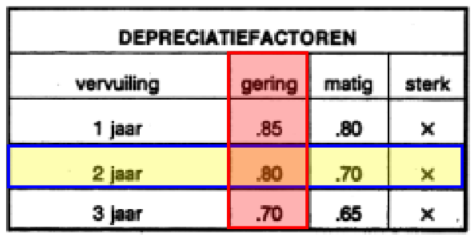 11
5.0 Resultaat
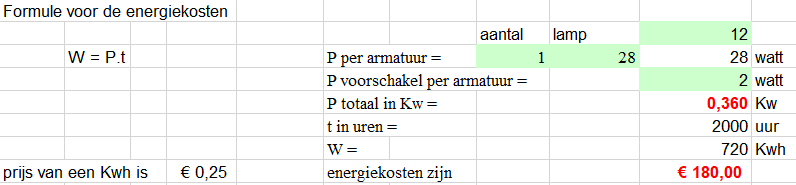 12
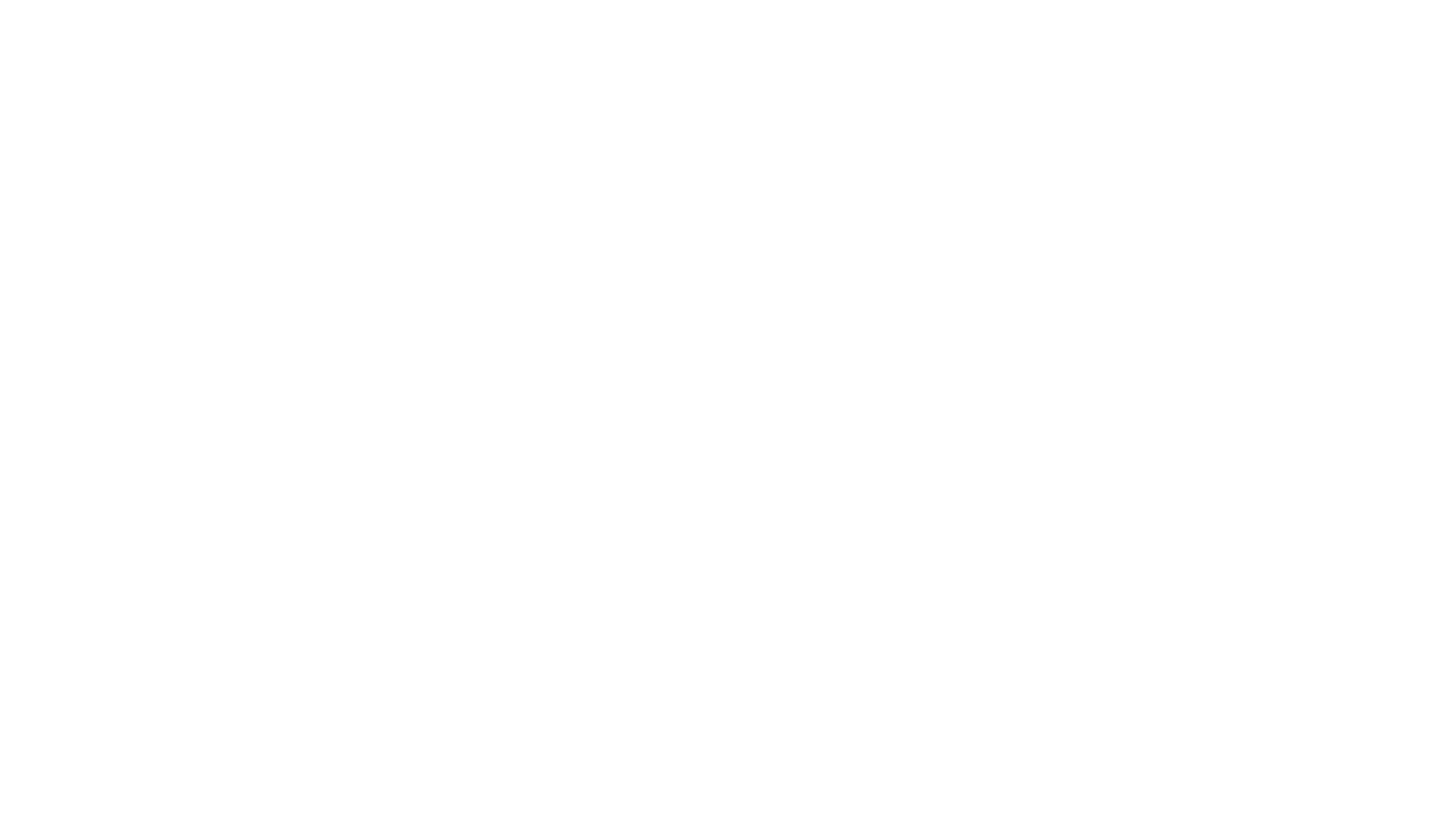 5.0 Opdracht 1
13
5.0 Maak de volgende opgave
Wordt uitgedeeld door de docent
Gevraagd:
	1. De lichtstroom van één armatuur.
	2. De standaard verlichtingssterkte op het werkvlak na 3 jaar.
	3. De standaard verlichtingssterkte op het werkvlak bij oplevering.
	4. Hoeveel armaturen heb je voor deze ruimte nodig.
	5. Wat is het jaarverbruik.
Resultaten inleveren: na 10 min
14
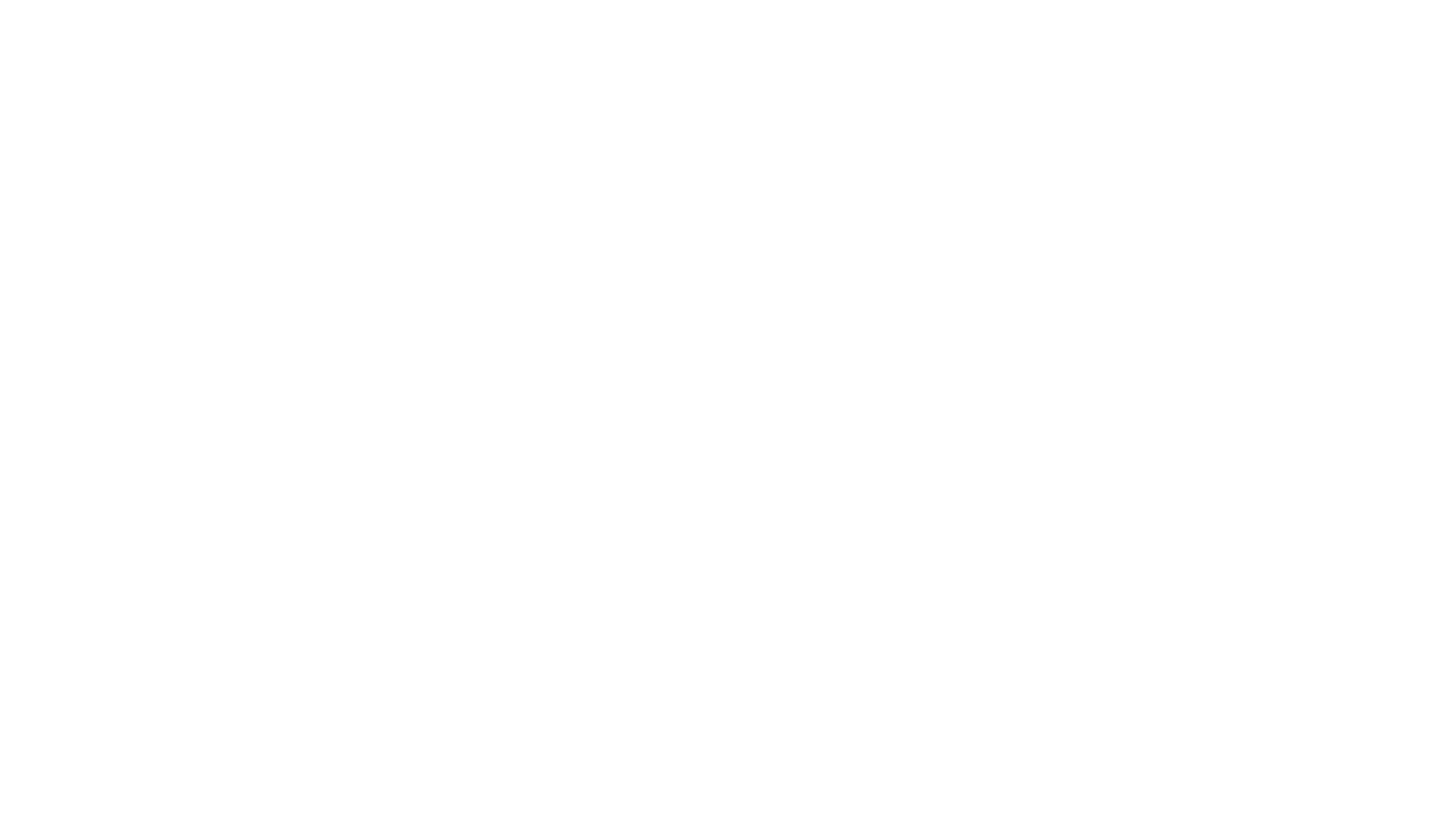 5.1 DIALUX
15
5.1 dialux evo 8.2.https://www.dial.de/en/dialux-desktop/download/
16
5.1 filmpje
https://www.youtube.com/watch?v=Hy6AemgOlKY
17
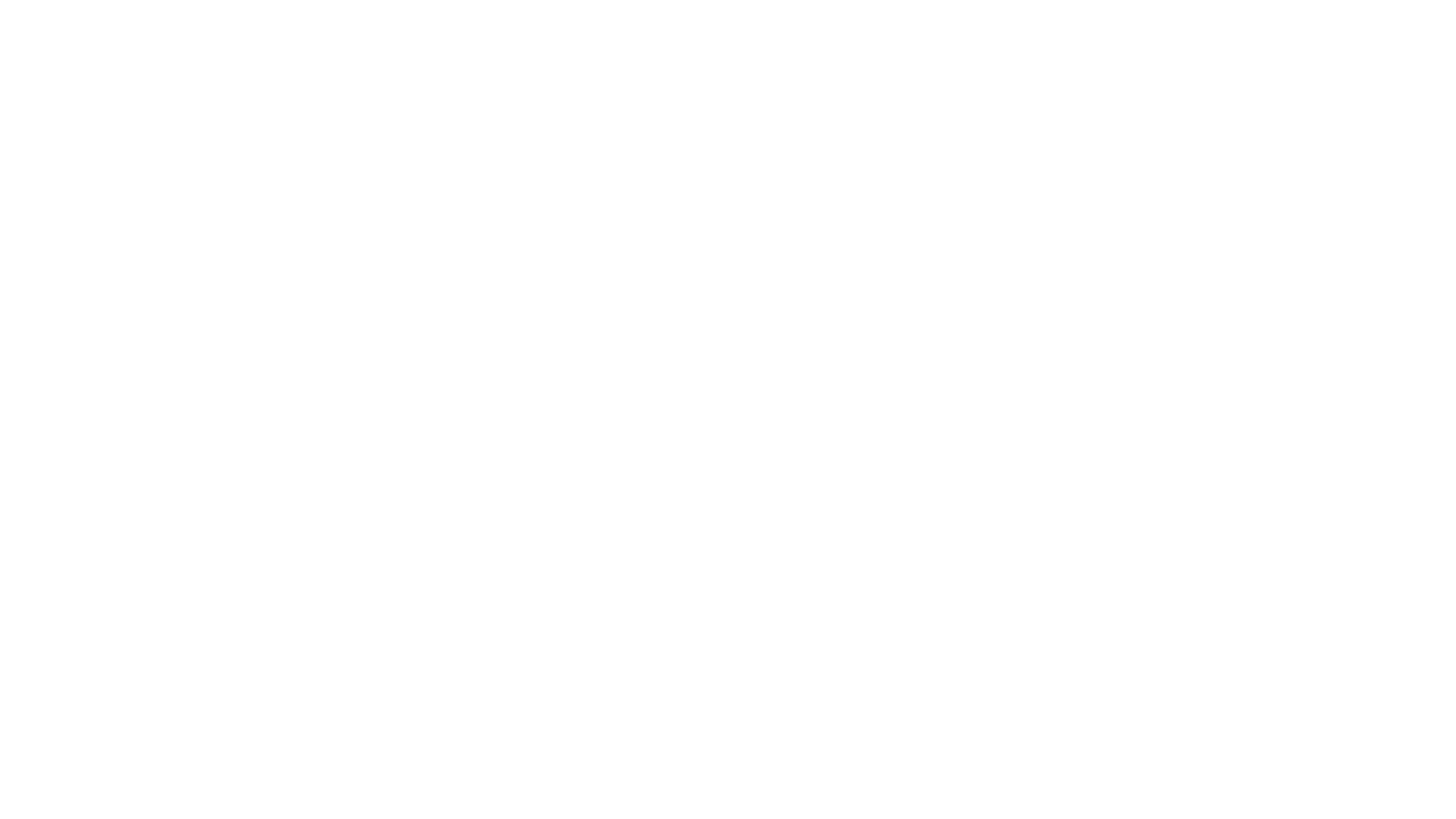 5.1 Vervolg video CAD
CAD
https://www.youtube.com/watch?v=fo-oxio7j6Y

Building
https://www.youtube.com/watch?v=incIAPjQKMI
18
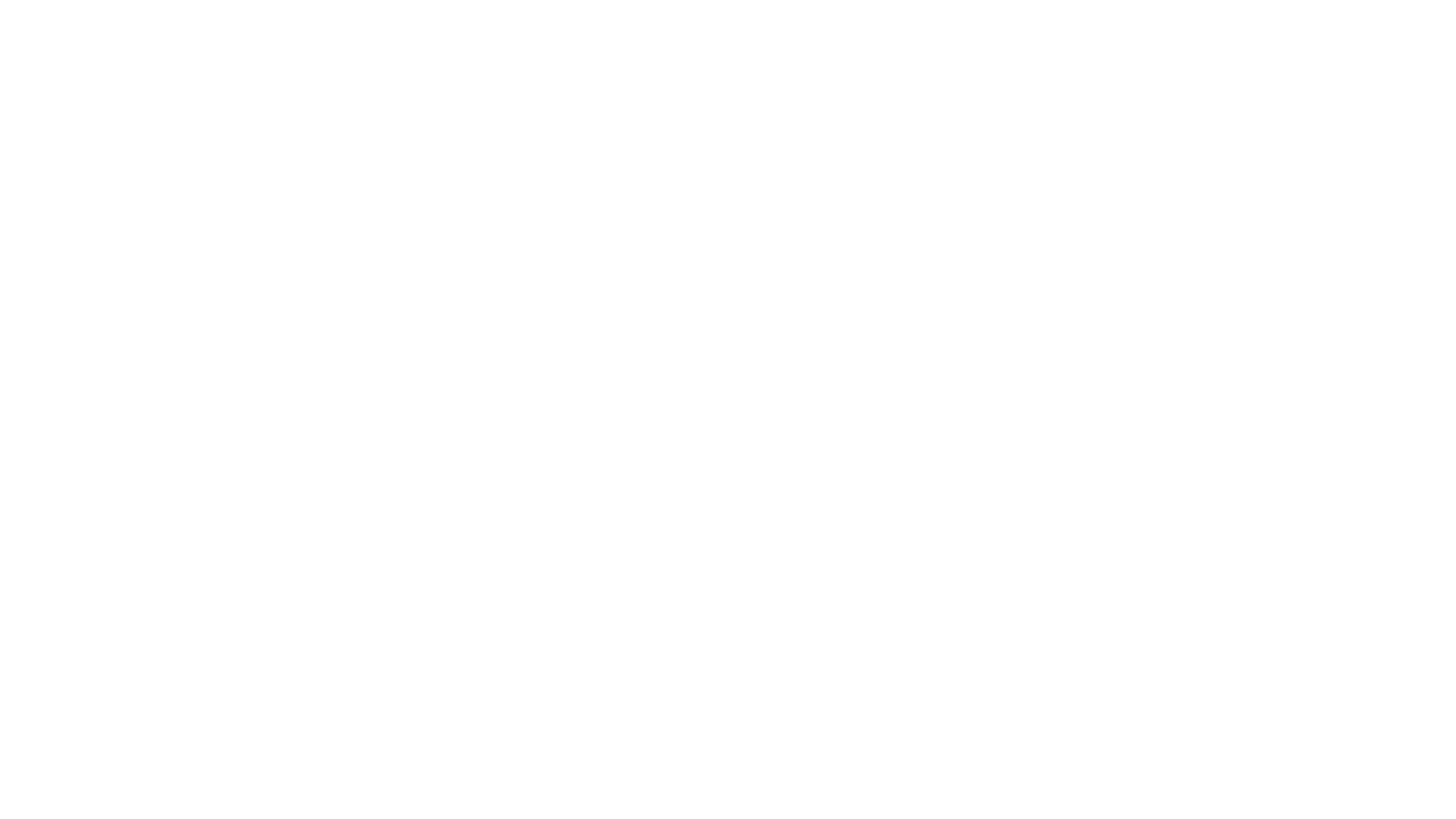 Maak Opdracht 1 in Dialux
Berekening inleveren
Conclusie geven van Opdracht1 versus opdracht 2
5.1 Opdracht 2
19
5.1 Maak de volgende opgave
Wordt uitgedeeld door de docent
Gevraagd:
	1. De lichtstroom van één armatuur.
	2. De standaard verlichtingssterkte op het werkvlak na 3 jaar.
	3. De standaard verlichtingssterkte op het werkvlak bij oplevering.
	4. Hoeveel armaturen heb je voor deze ruimte nodig.
	5. Wat is het jaarverbruik.
	6. Conclusie: opdracht 1 versus opdracht 2
Resultaten inleveren: na 10 min
20
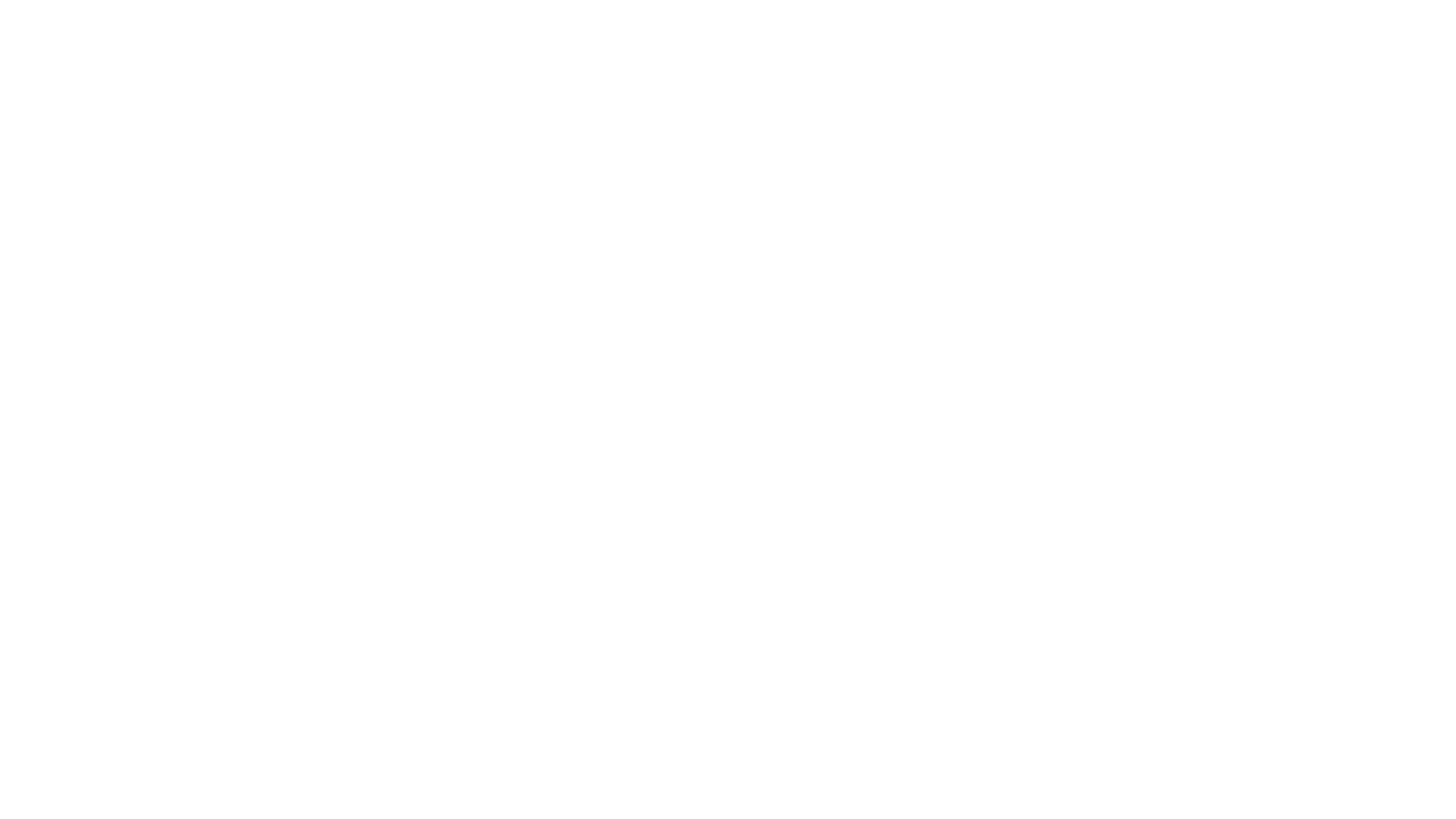 Maak een eigen ontwerp
Presenteer deze voor de klas
5.2 Opdracht 3
21
Afsluiting
Behaalde doelen
Je kunt een lichtberekening maken op papier
Je kunt energiekosten berekenen
Je kunt met het programma Dialux werken
Je kunt opdrachten uitwerken in Dialux
22
Einde les 5
23